Digital inclusion: collaborative approaches in changing times
Kellie Mote 
John X Kelly
As part of the Jisc advice team, we guide and empower our customers to provide accessible, inclusive and safe digital experiences
We do this through strong partnerships, expert advice, practical support, and legal insights
2
[Speaker Notes: Jisc is more than an NREN. It manages the UK NREN but provides many other services and products, including advice and stragetic leadership on important issues.]
What do we mean by accessible?
Digital content and products that everyone can use, including all disabled people
Internationally recognised standards such as WCAG provide guidance on how to achieve this
3
[Speaker Notes: What we mean by accessibility in this context?
Some definitions help and some don’t. 
Definition of disability:
“ a physical or mental impairment that has a ‘substantial’ and ‘long-term’ negative effect on the ability to do normal daily activities.”
Disability is a protected characteristic under the Equality Act 2010. Therefore it is UNLAWFUL for an education provider to discriminate directly or indirectly against someone on the basis of their disability.

Websites, e books and journals, booking systems, library catalogs, mobile apps, videos, podcasts. 
… impairment …  that effects … normal daily activities. 

Legislation has helped

Disability is a legally “protected characteristic” … discrimination
Reasonable adjustments]
Regulations and standards that guide education
Equality Act 2010
“reasonable adjustments”
Public Sector Bodies (Websites and Mobile Applications) (No.2) Accessibility Regulations 2018
Web Content Accessibility Guidelines (WCAG) standards
European Accessibility Act 
EN 301 549 harmonized European Standard
4
[Speaker Notes: Here in the UK we have an evolving/developing regulatory environment that governs/supports digital inclusion in education. 
We can call them the NON NEGOTIATIABLES  
Three of the important ones are:
• The Equality Act 2010– outlawed disability discrimination “reasonable adjustments” for those with disability needs
• Public sector PSBARs 2018 - The Public Sector Bodies (Websites and Mobile Applications) (No. 2) Accessibility Regulations 2018 - Web Content Accessibility Guidelines (WCAG) standards
• European Accessibility Act - EN 301 549 effecting commercial providers (Originally proposed in 2011 - As of 28 June 2025, companies must ensure that the newly marketed products and services covered by the Act are accessible. 
And I will just look briefly at each of these significant stages in the progress of the Regulations and standards that guide education here in the UK.

A. The Equality Act 2010
Consolidated anti-discrimination law – aligns with the EU Equal Treatment Directives of that time. 
Outlawed disability discrimination  “reasonable adjustments” for those with disability needs – well established and understood and embedded in education – And it remains the fall back regime where discrimination claims are litigated and determined. 
However by and large it was a RE-ACTIVE process. The disabled person had to fight their corner if you like. 
B. PSBARs
Public sector bodies – required to publish their content in line with WCAG standards. 
This is where a lot of our energies have been applied and where we consider we have made an impact 
C. European Accessibility Act (EAA)
The EU’s European accessibility act (EAA) requires companies operating in Europe to adapt their digital products and services to accessibility standards by June 2025.
Benefits for UK users?
Although not law in the UK, as a knock-on effect, the EAA will play a role in ensuring that commercial products and services that are essential in education meet accessibility standards.  
For some institutions battling the commercial providers has been frustrating. The education provider has legal obligations to users – the software vendor does not. 
EN 301 549]
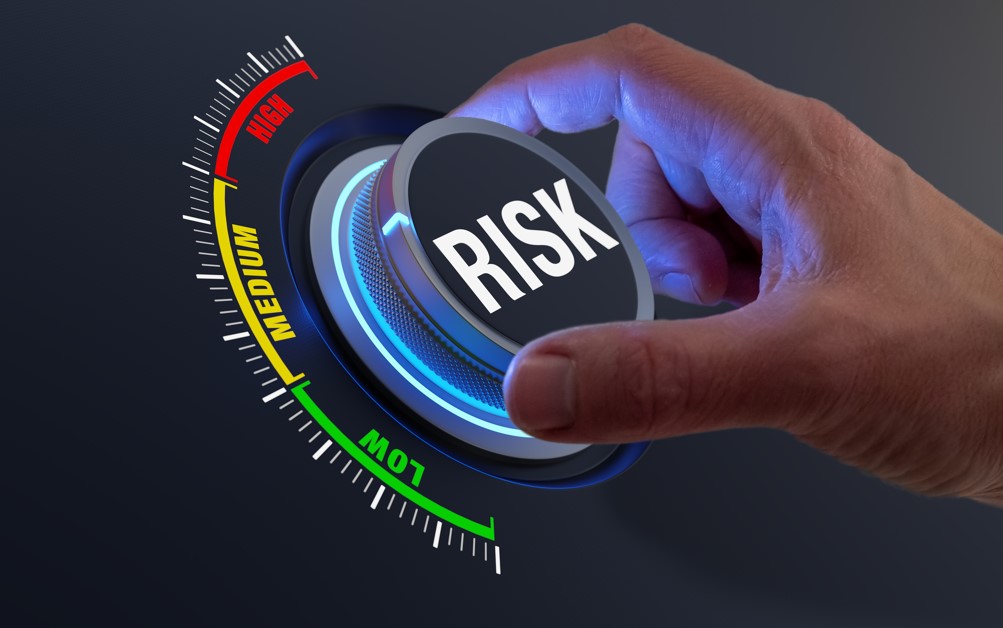 What are the limits of "accessible“?
Learning and teaching – copyright law 
Assessment – fairness 
Use of artificial Intelligence tools and services
Online safety – duty of care
Procurement
5
[Speaker Notes: So what is limiting us in making the digital learning space fully accessible? Where is the friction? In our experience.
I have chosen just some areas that we can see compete for resources and energy. 
Some of the areas of tension
 - Learning and teaching – UK copyright law – There is no copyright exception for accessibility 
 - Assessment – fairness - 
 - Use of artificial Intelligence tools and services – Are the advancements in AI benefitting equally those that have accessible needs? Is there hesitation to adopt AI because it may not be 
 - Online safety – duty of care  - Getting all those people who have addition al needs online – What guarantees their safety in that as many will see it as an unregulated world? 
 - Procurement – cost? – Systems and tools that have been procured (at great cost) WITHOUT accessibility criteria being stipulated when they were procured  – how can those be made accessible ? to meet our legal obligations?
 
These are Complex organisations with competing priorities.
How can accessibility be accommodated/adopted?
Whose responsibility, is it? Not having clear senior leadership buy-in has also been a restricting factor for many institutions.]
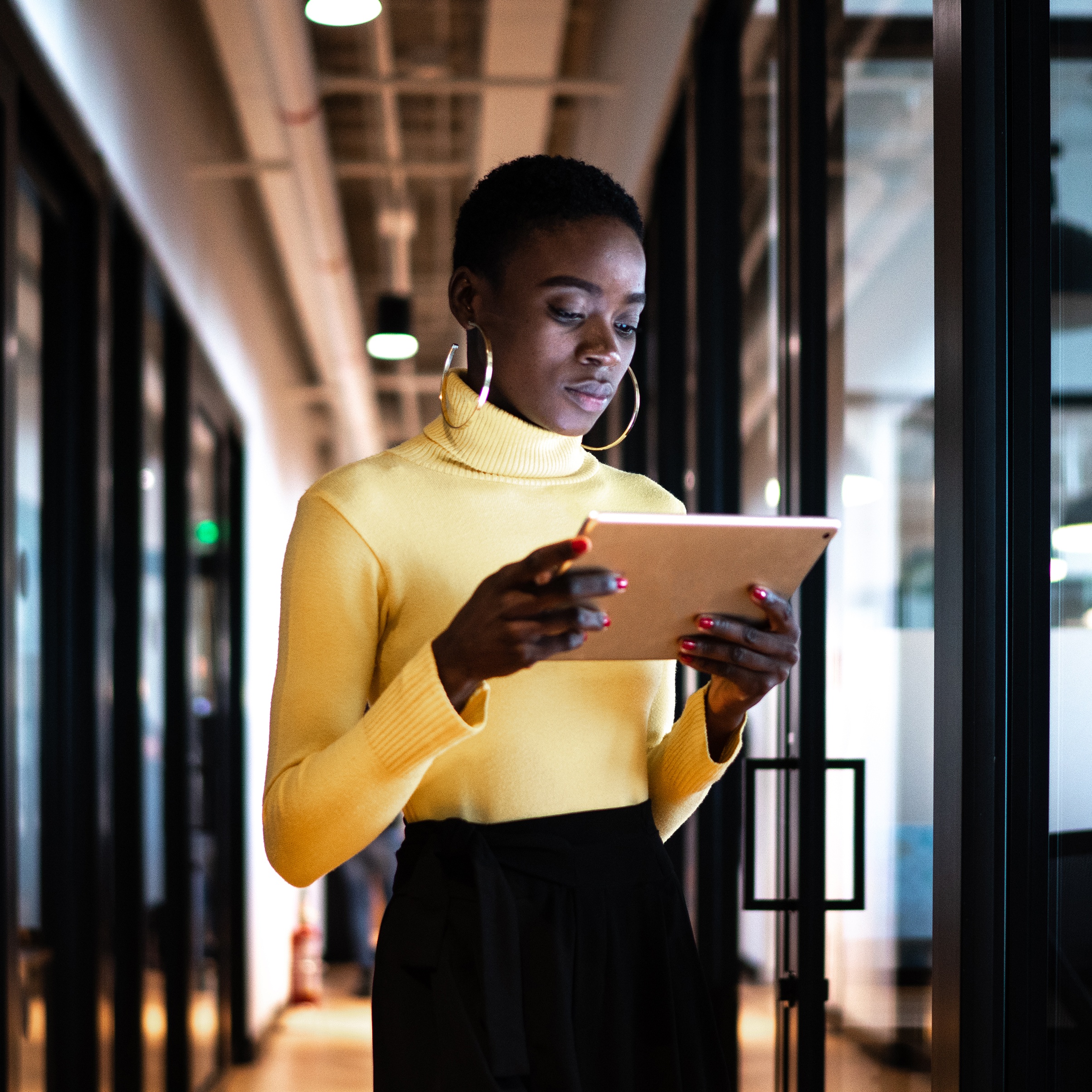 Accessibility should never be an afterthought
Learning content and services designed to meet accessibility standards benefit all
Advocating accessibility by design is a very compelling and is hard to resist
Legislative frameworks are welcomed and open up opportunities
[Speaker Notes: Where we have had success
Campaigning for and advocating Accessibility by design has been a very convincing argument and hard to resist.
It is our conviction that learning content and services that are designed to meet accessibility standards benefit all in education. “accessibility should never be an afterthought”  For learners and staff.  
Unnecessary barriers are removed for everyone accessing content and services - young and old and for those with English as their first language and for those whose first language is not English. 
We reinforced the message that designing accessibility in from the start removes unnecessary barriers for everyone accessing content and services - young and old and of course for those with English as their first language and for those whose first language is not English. 

Content and services that are accessible benefit everyone 
I expected more push back.
Additional regulations results in additional work.
My experience with Data protection was that the extra burden was very unwelcome and resisted. 
Accessibility was different. 

Nothing stands still 
Next Kellie will outline where we are taking this going forward having learned from our experiences so far.]
How AI and new tech is impacting accessibility
Captioning and transcription
Tools to support study and writing
Access to better sound
Immersive experiences
Testing and remediation of content
Assistive robotics
Neurotech and brain computer interfaces
7
[Speaker Notes: The way that new technologies enter education is often through tools to support disabled students. There are potentially life changing benefits to many of these. They can liberate disabled people to realise their potential and be independent. But many of these come with risks. With AI, there are often concerns around bias, data protection and copyright. There is also a risk of ‘techsolutionism’ where it’s assumed that tech will provide equal experiences and people forget their essential role in inclusion. These rapid developments also influence the skills that educators and accessibility professionals need, with more emphasis on how to make informed decisions that keep the student at the centre.]
Our collaborative responses to challenges
Empowering communities 
sharing solutions and setting sector priorities
Accessible digital futures
ensuring AI and other new makes disabled people's lives better
Building the accessible worker of the future
how do students learn about accessibility?
8
[Speaker Notes: With rapid change and an increasingly diverse student body driving the urgent need for accessibility, we need real solutions that can adapt in real time. No one organisation has all the answers. Collaboration is key and we strongly believe that partnership is the new leadership. Here’s some examples of how we work openly with others. There are QR codes towards the end to enable you to explore these in your own time. But please do come by the Jisc stand to speak to John and I. [talk through each thing very briefly] Multiplatform/member-led; in-person problem solving; research and recommendations.]
Findings from Accessible digital futures
Education needs to work together with the tech industry, regulatory bodies and disabled people to ensure all products are accessible and safe from the outset
We need knowledge exchange, sector leadership, and international collaboration to develop industry standards and share experiences
Policies for use of AI tools in education should be human-centric and focused on delivering better student experience
9
[Speaker Notes: Talk to slides.]
Get involved
Accessibility is not only legally required but can have a life changing impact on people
Accessibility is essential when providing education online and transnationally
Global knowledge exchange, cooperation and harmonisation is key to success
Partnership is the new leadership
10
[Speaker Notes: Harmonisation point – for trade, to transnational and international education, and to smooth access to jobs. This is exciting and emergent territory, let’s navigate it together.

This is important, 
we know what we're doing, 
be friends with us if you want a better life]
Resources and opportunities to collaborate
Accessibility community - Jisc
Jisc involve blogs
Accessible digital futures
Jisc: For the future of education and research
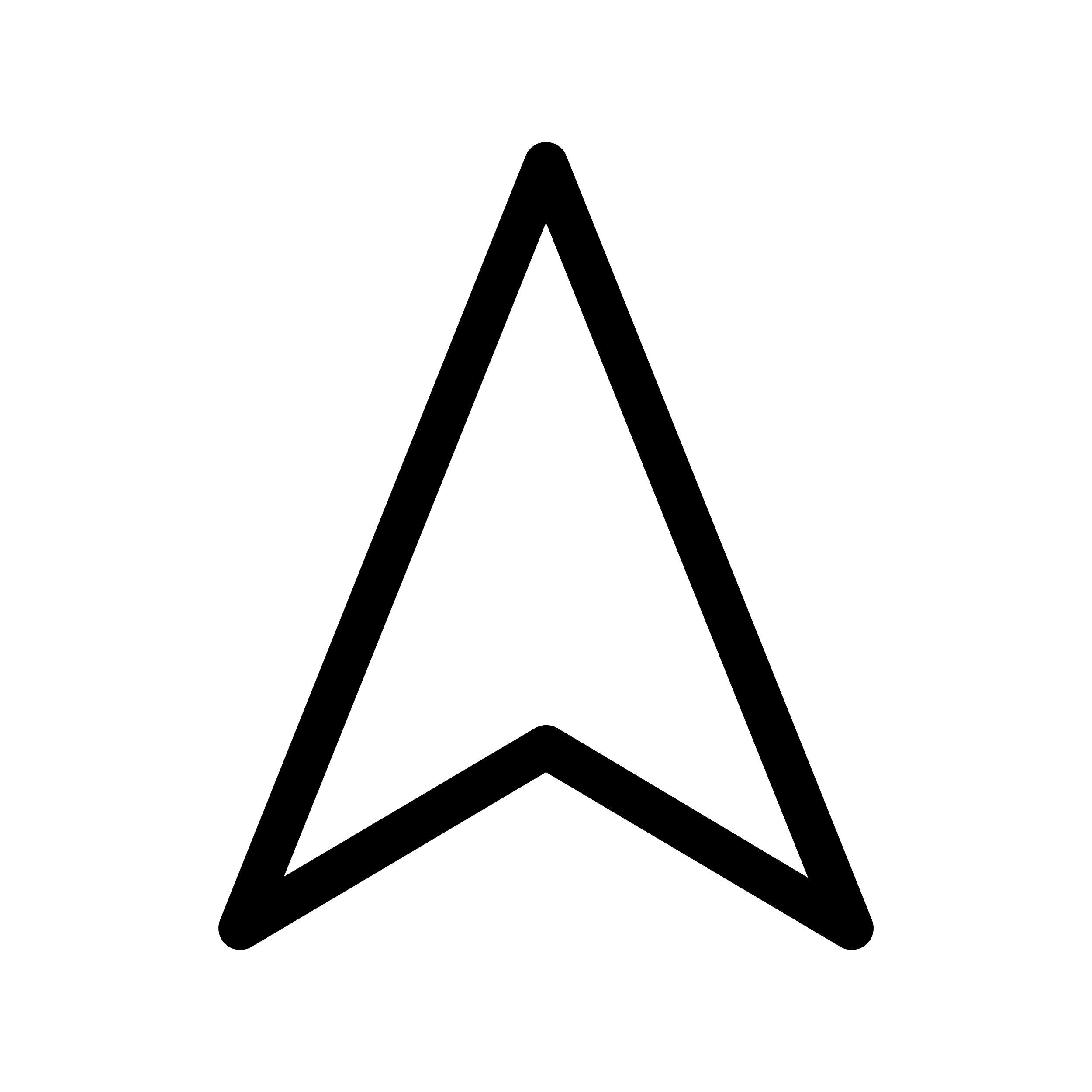 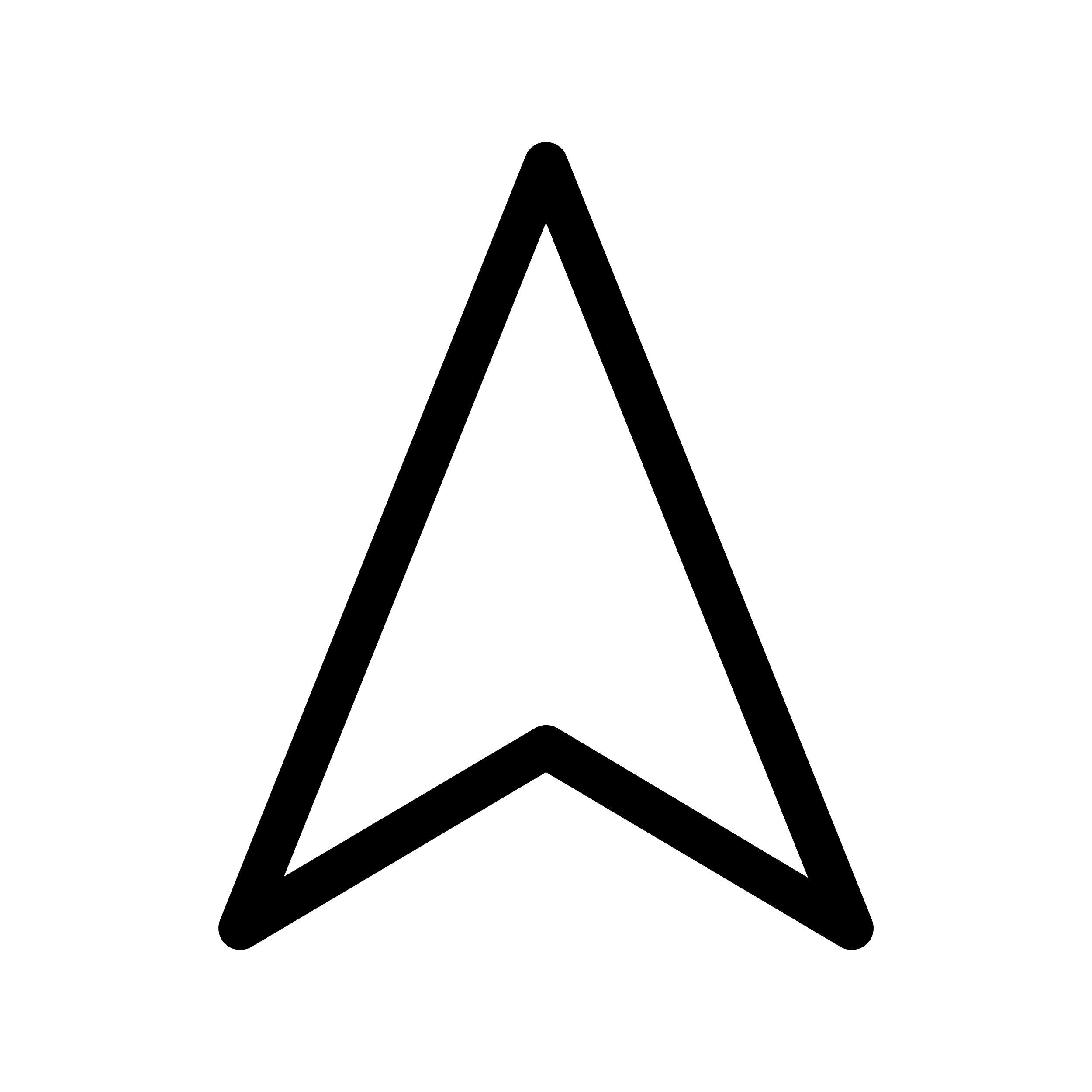 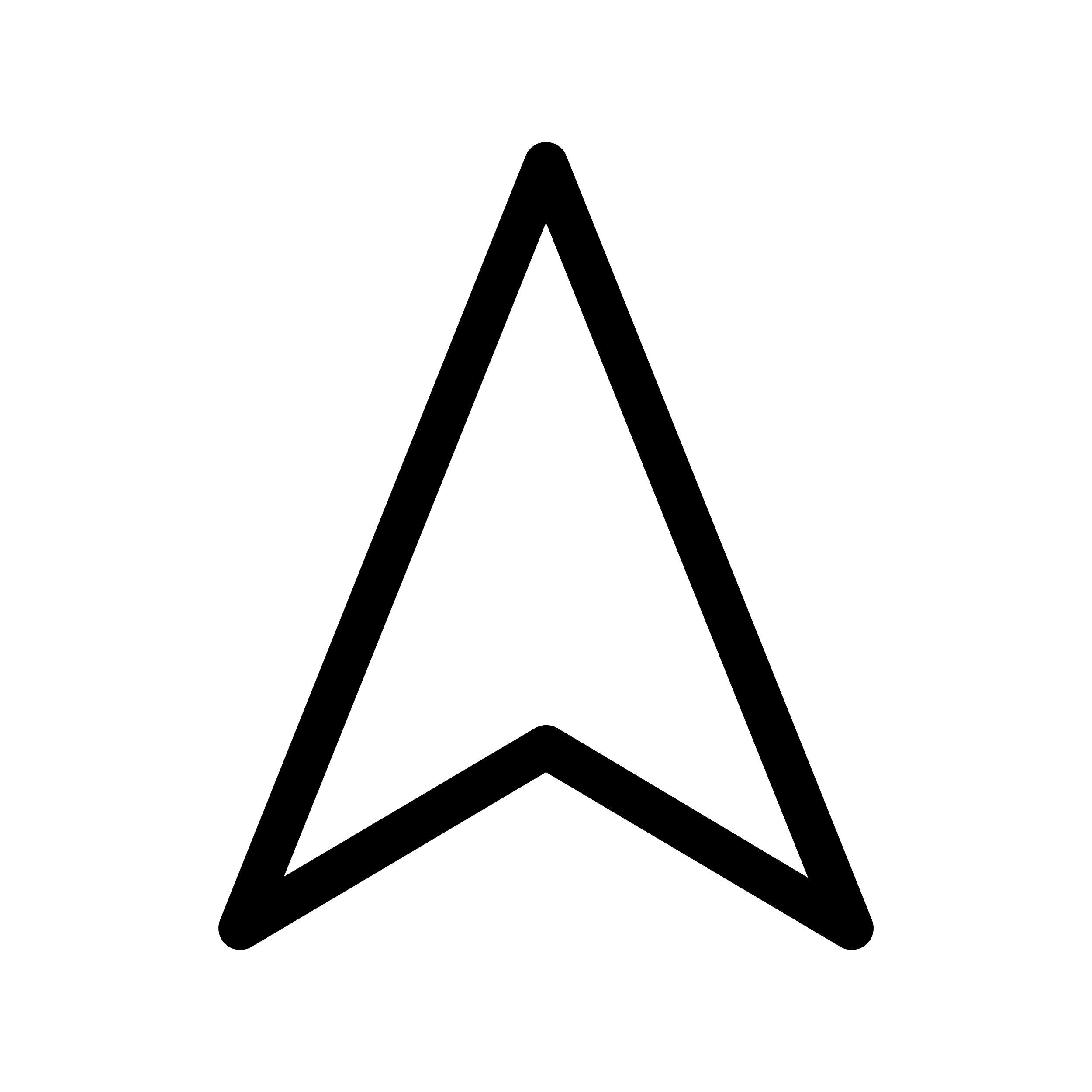 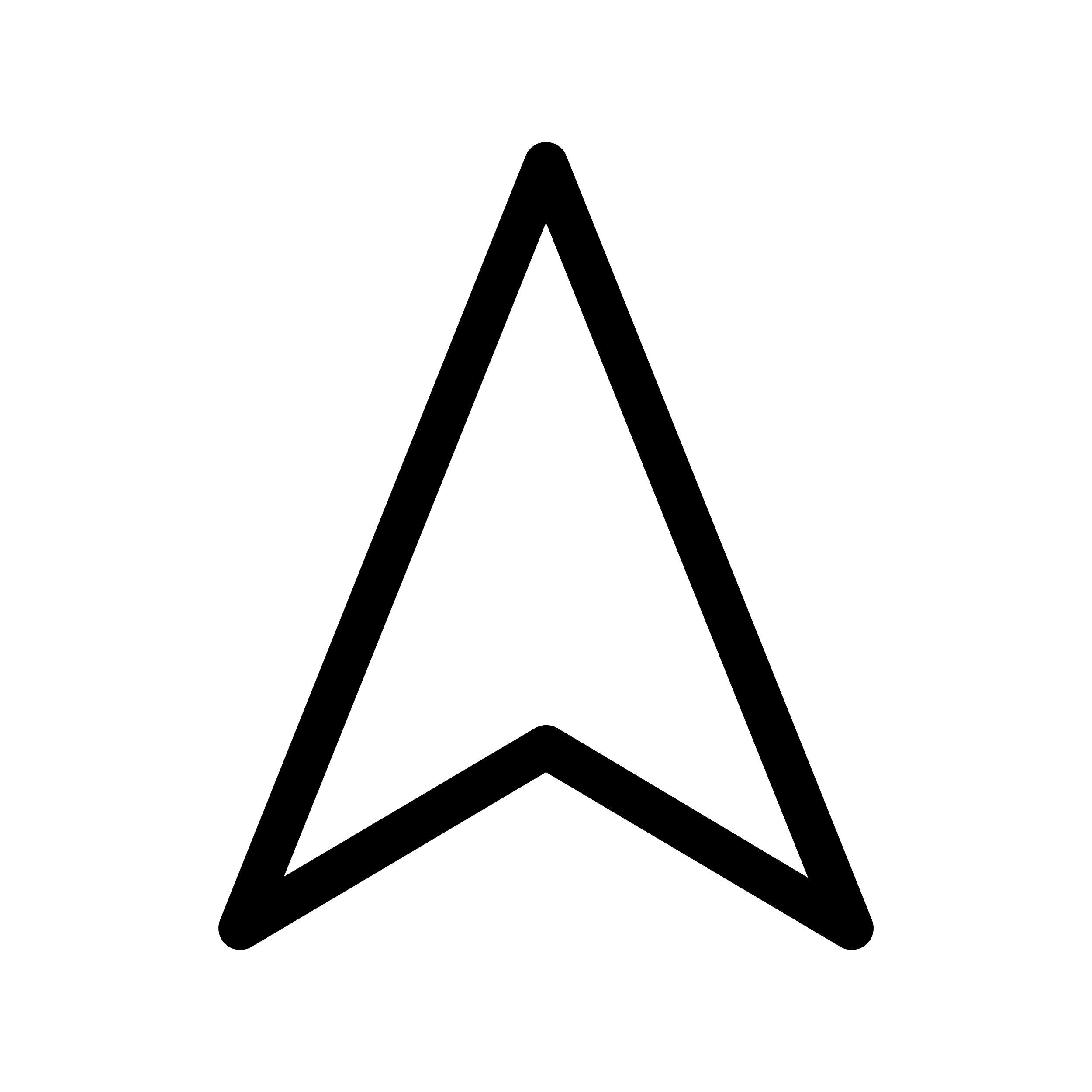 11
[Speaker Notes: • 3 ways to get involved – 

join a community, more than a thousand folk 
read our reports and guidance, 
suggest a problem solving collaborative project

• Come and speak to us tomorrow on the Jisc stand]
Thank you
Kellie Mote
John X Kelly
Specialist (regulation and compliance)
Programme lead (accessibility)
kellie.mote@jisc.ac.uk
john.kelly@jisc.ac.uk
Jisc: For the future of education and research